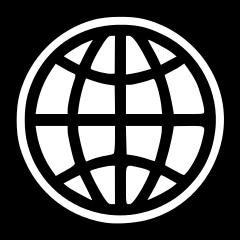 Світовий банк
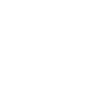 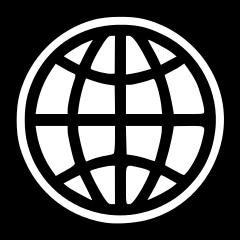 Світовий банк заснований 1944 року
Є однією з найбільших у світі організацій, що надають допомогу з метою розвитку
Налічує в собі дві інституції: Міжнародний банк реконструкції та розвитку (МБРР) та Міжнародна асоціація розвитку (МАР)
Банк розробляє стратегії допомоги для кожної зі своїх країн-клієнтів у співробітництві з державними органами, неурядовими організаціями й приватним сектором
Історія
Цілі
Членство
Історія
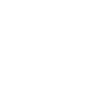 На перших етапах своєї діяльності світовий банк не здійснював активного кредитування внаслідок підвищених вимог до позичальників.

В якості першого позичальника була обрана Франція, їй був виданий кредит в сумі 250 млн доларів США.

Надалі Світовий банк брав активну участь у кредитуванні країн Західної Європи, яка активно відновлювала зруйновану Другою світовою війною економіку, реалізуючи план Маршалла. Фінансування цього плану в значній мірі йшло по лінії Світового банку.

В 70-80-х роках діяльність Світового банку була спрямована на допомогу країнам, що розвиваються. Збільшувалися обсяги та структура наданих кредитів, охоплюючи різні галузі економіки від інфраструктури до вирішення соціальних питань.

Для 80-90-х років характерна політика, спрямована скорочення залежності економік країн третього світу від зовнішніх кредитів.
Історія
Цілі
Членство
Цілі
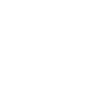 В даний час Світовий банк зосередив свою діяльність на досягнення цілей розвитку тисячоліття. У перехідний період до третього тисячоліття під егідою ООН були сформульовані вісім цілей, на досягнення яких повинні бути спрямовані зусилля міжнародних організацій

Ліквідація бідності і голоду

Забезпечення загальної початкової освіти

Заохочення рівності чоловіків і жінок та розширення прав і можливостей жінок

Скорочення дитячої смертності

Поліпшення охорони материнства

Боротьба з ВІЛ/СНІДом, малярією та іншими захворюваннями

Забезпечення сталого розвитку навколишнього середовища

Формування глобального партнерства в цілях розвитку
Історія
Цілі
Членство
Членство
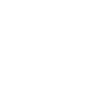 Країна
Доля, %
Країна
Доля, %
Співвласниками Світового банку є 187 країн-членів, інтереси яких представляють Раду керуючих і Раду директорів, що перебуває у Вашингтоні. Країни-члени є акціонерами Світового банку, що володіють правом приймати остаточне рішення.
США
16.39
Росія
2.78
Японія
7.86
Нідерланди
2.21
Німеччина
4.49
Бразилія
2.07
Франція
4.30
Бельгія
1.81
Британія
4.30
Іспанія
1.75
Китай
2.78
Швейцарія
1.66
Індія
2.78
Австралія
1.55
Італія
2.78
Іран
1.48
Канада
2.78
Решта країн
36.23
Дякую за увагу